Krizová pomoc – prostředník mezi jedincem a krizí
Magdalena Opletalová
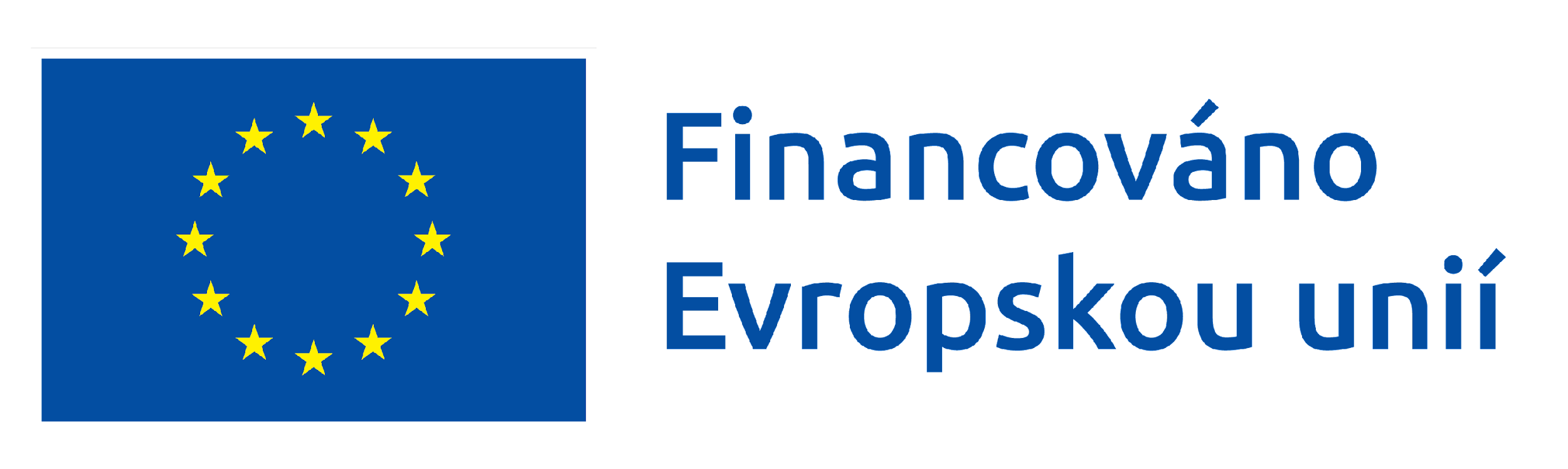 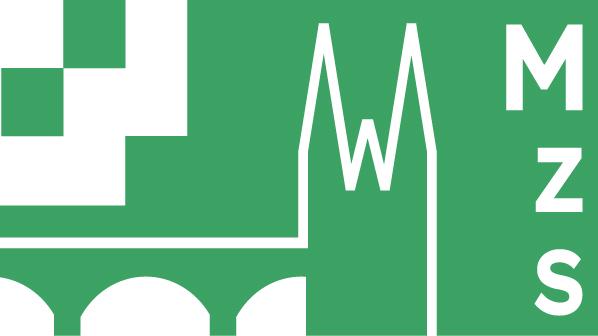 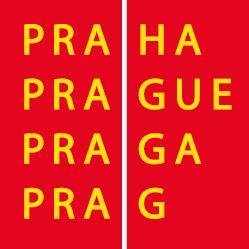 Krize -  termín s různorodým obsahem
Jedno slovo krize - mnoho podob 
politická, 
hospodářská, 
vývojová, 
klimatická krize
krize středního věku, 
migrační krize, 
….. třeba krize po probdělé noci ☺
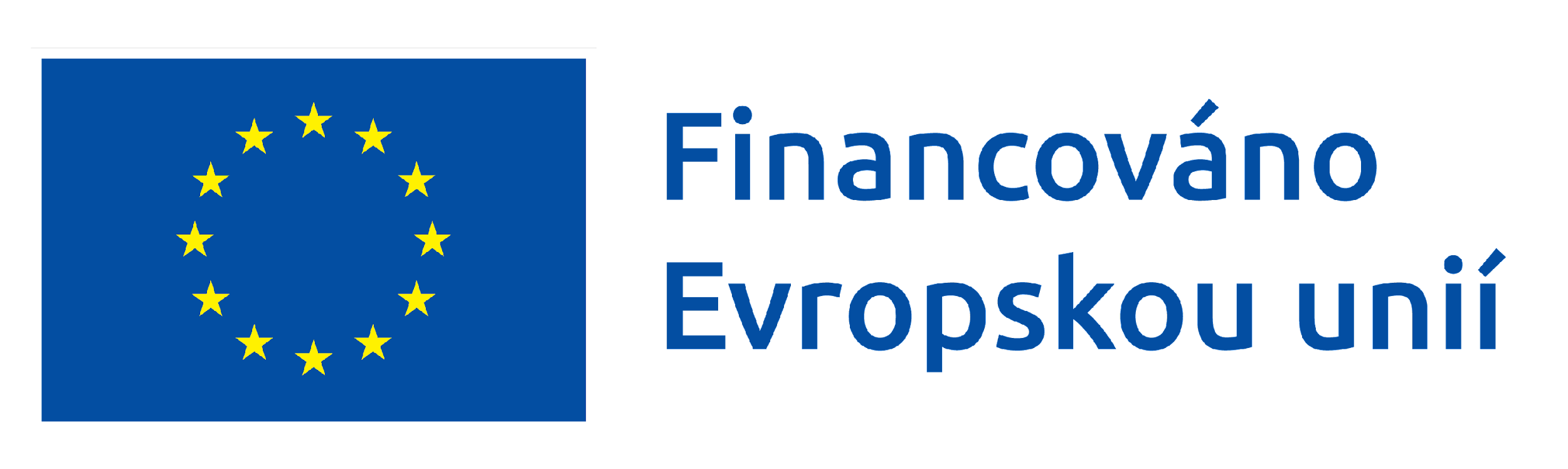 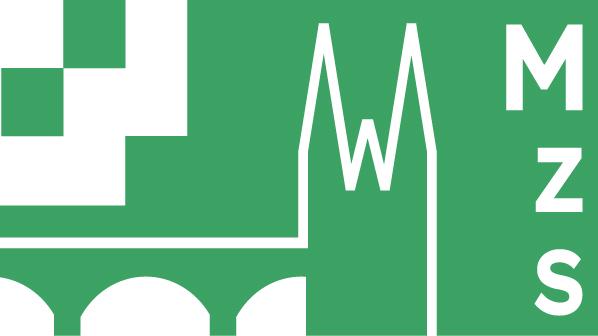 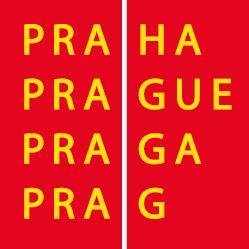 Krize -  termín s různorodým obsahem
situace, v níž je nutné učinit rozhodnutí
svízelná, tísnivá či beznadějná situace
nebezpečný okamžik
zmatek, bod obratu
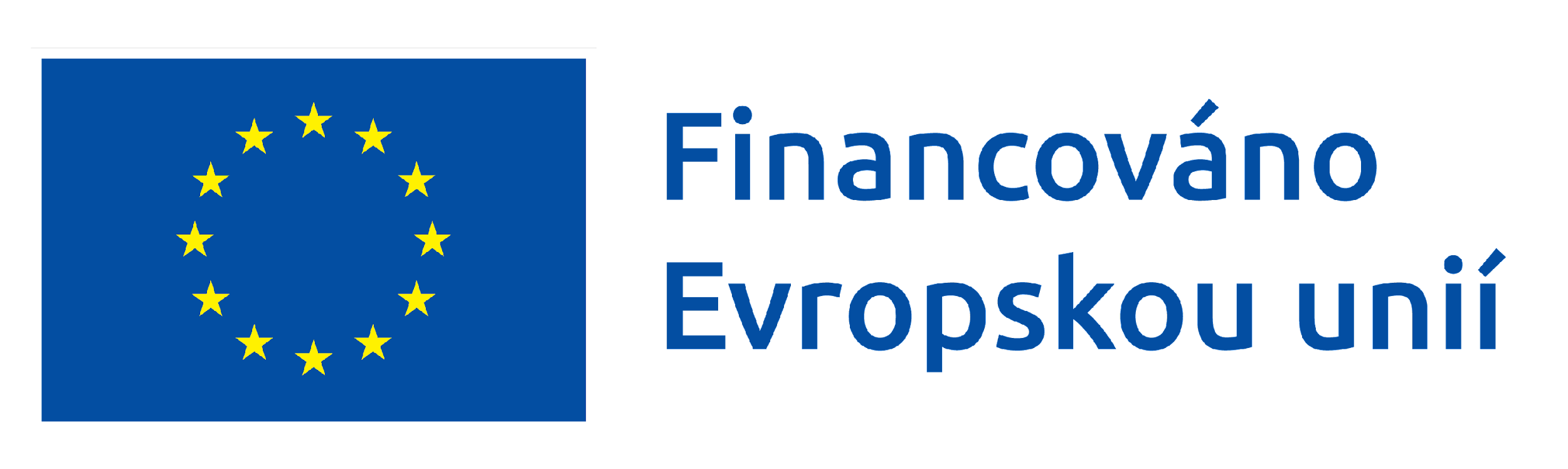 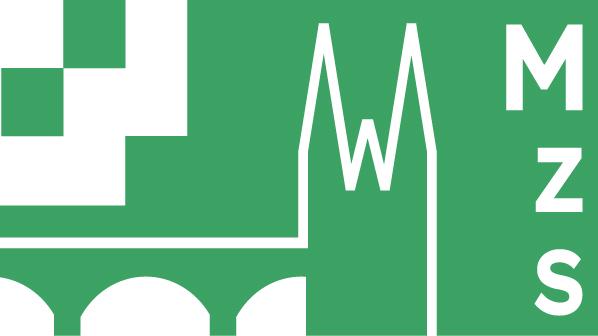 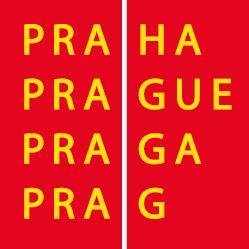 Krize - subjektivně ohrožující situace
dynamický náboj
potenciál změny
Důsledek střetu s překážkou, kterou jedinec neumí vlastními silami, (včetně vyrovnávacích strategií a pomoci sociálního okolí) zvládnout v přijatelném čase a navyklým způsobem
problém z pohledu zasaženého jedince nad jeho možnosti zvládání
příležitost ke změně 
Krize je tedy nebezpečí i příležitost!
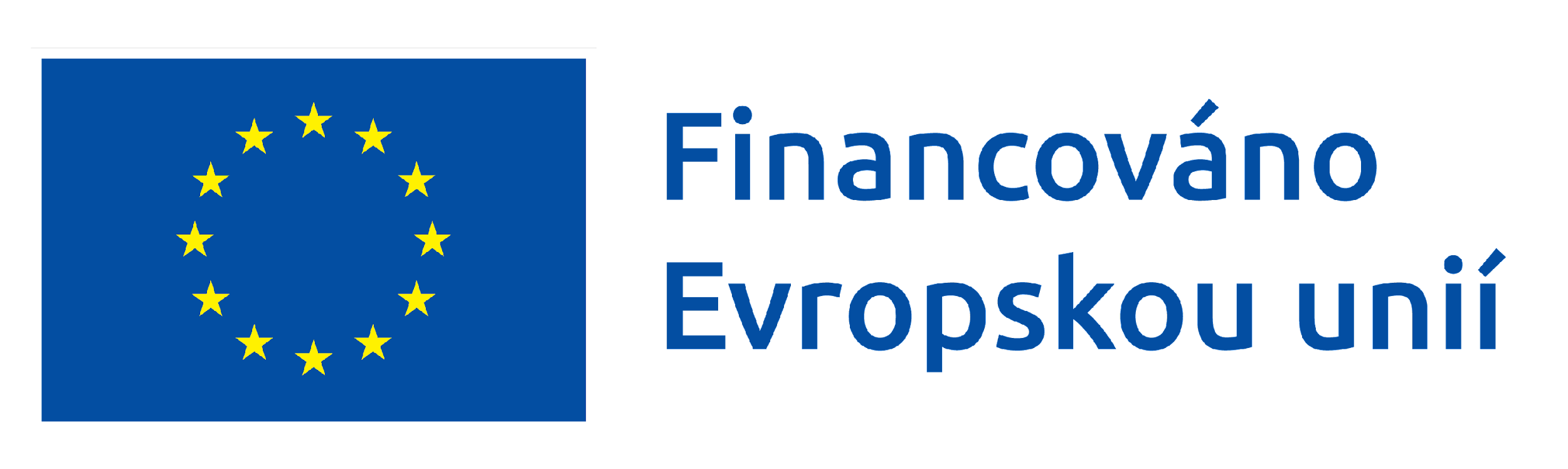 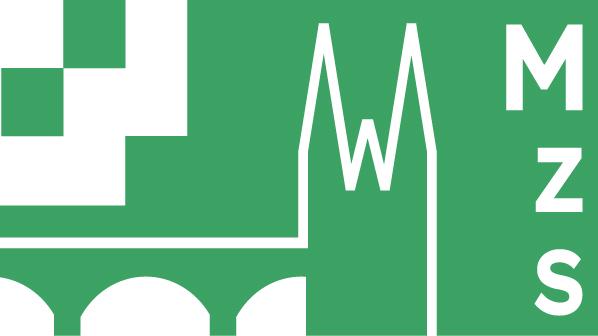 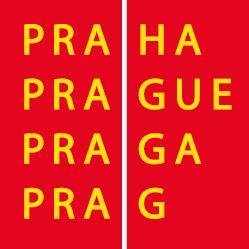 Krize (podle Baldwina)
▪ Situační krize  - nepředvídatelná událost, ztráta, změna, nutnost volby
▪ Tranzitorní krize - součást života, předvídatelné procesy
▪ Krize pramenící z náhlého traumatizujícího stresoru, hromadná neštěstí a katastrofy.
▪ Krize s původem v oblasti psychopatologie (zkušenost s duševním onemocněním, poruchy osobnosti, závislosti)
▪ Neodkladné krizové stavy (akutní psychotické stavy, intoxikace, sebevražedné nebo vražedné chování, agrese, akutní záchvaty …)
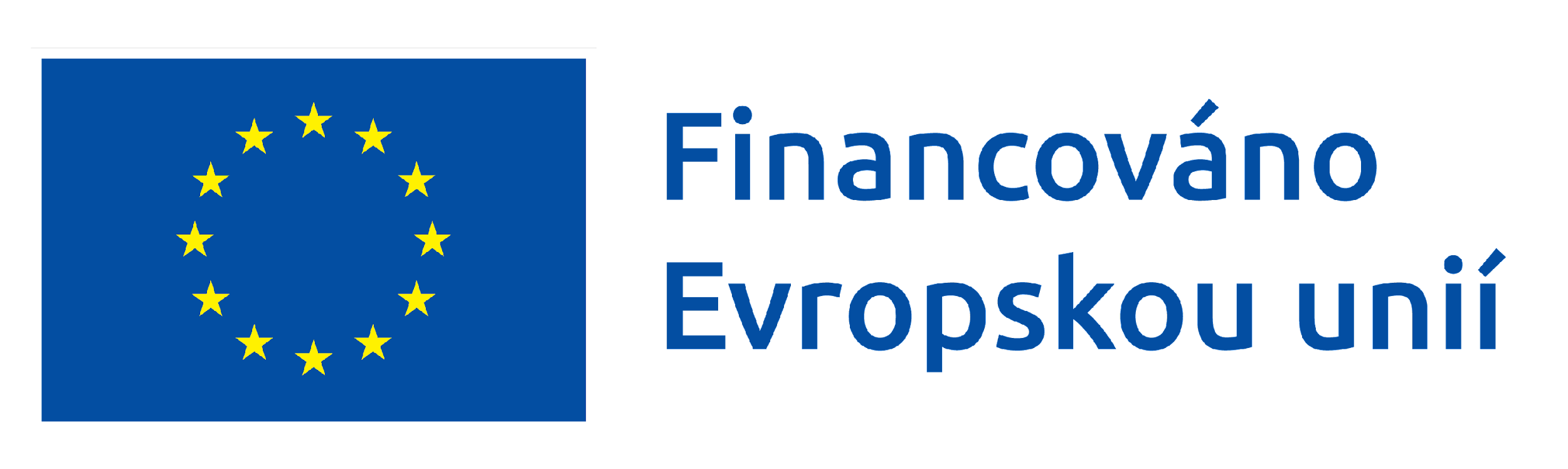 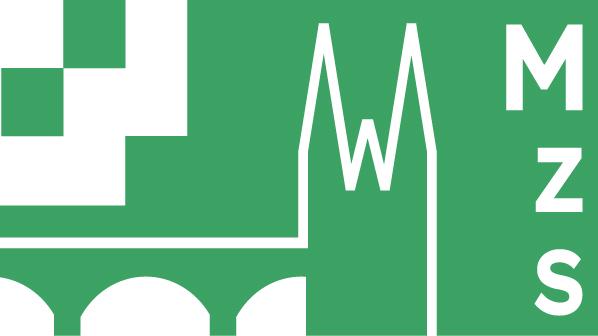 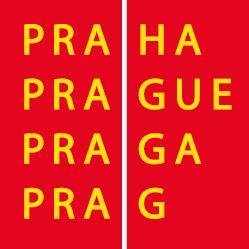 Faktory zvládání krize
Zvládání zátěžových situací a krizí = tzv. coping.
Copingové strategie - vytvářeny celý život , významný vliv rodina, škola, zaměstnání
Hyperprotektivita nebo nadměrná přísnost – riziko zvládání zátěžových situací v dospělosti  
Coping = úsilí vynaložené na minimalizaci vzniklých konfliktů prostřednictvím vnější i vnitřní (psychické) činnosti, cílem copingových strategií je změnit stresovou situaci, snížit hrozbu nebo udržet stres ve zvladatelných mezích.
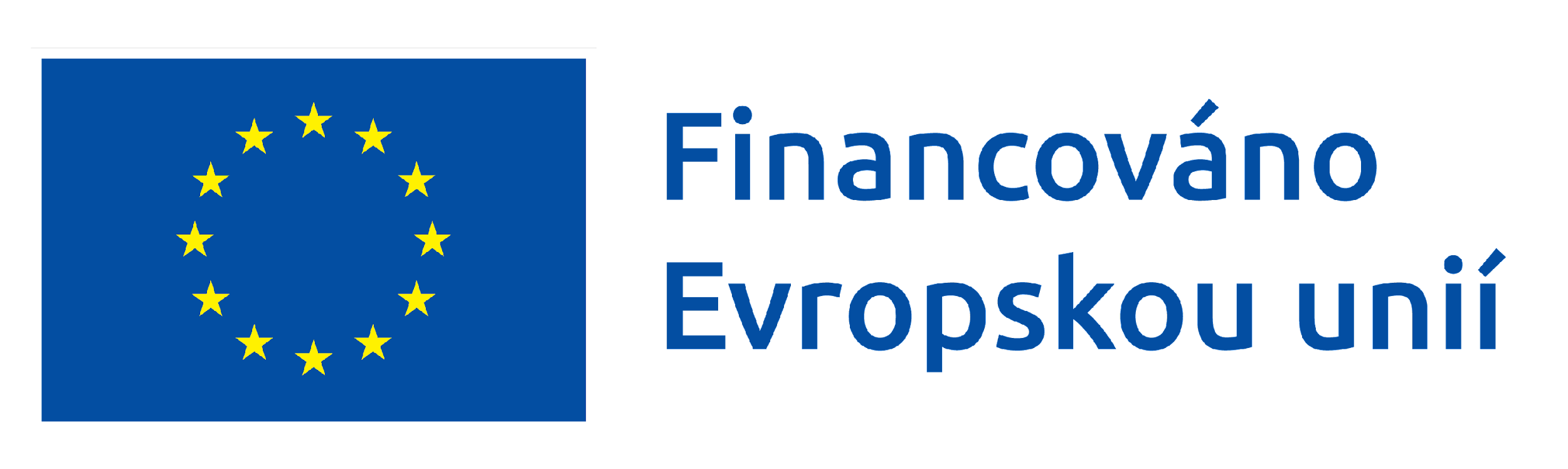 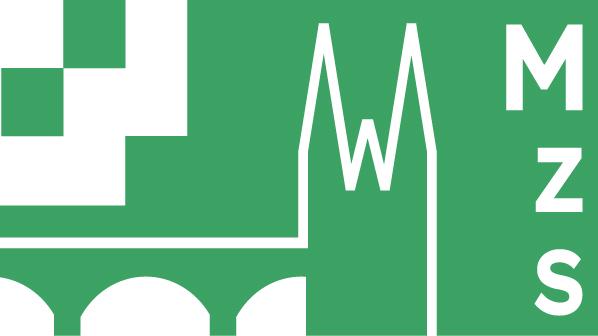 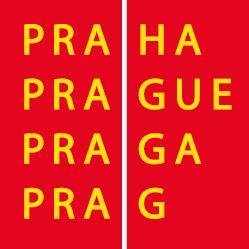 Osobnostní charakteristiky napomáhající zvládání krizí
resilience, optimismus a pozitivní efektivita,
kladné sebehodnocení a sebedůvěra, pocit smysluplnosti obtížné situace, smysluplnost života, 
Přítomnost sociální opory, srozumitelnost situace, 
smysl pro humor. 
věk, zdravotní stav, pohlaví, materiální a ekonomická situace,
kulturní a společenské vlivy.
Resilience - schopnost adaptovat se na nepříznivé podmínky a využít své kompetence.
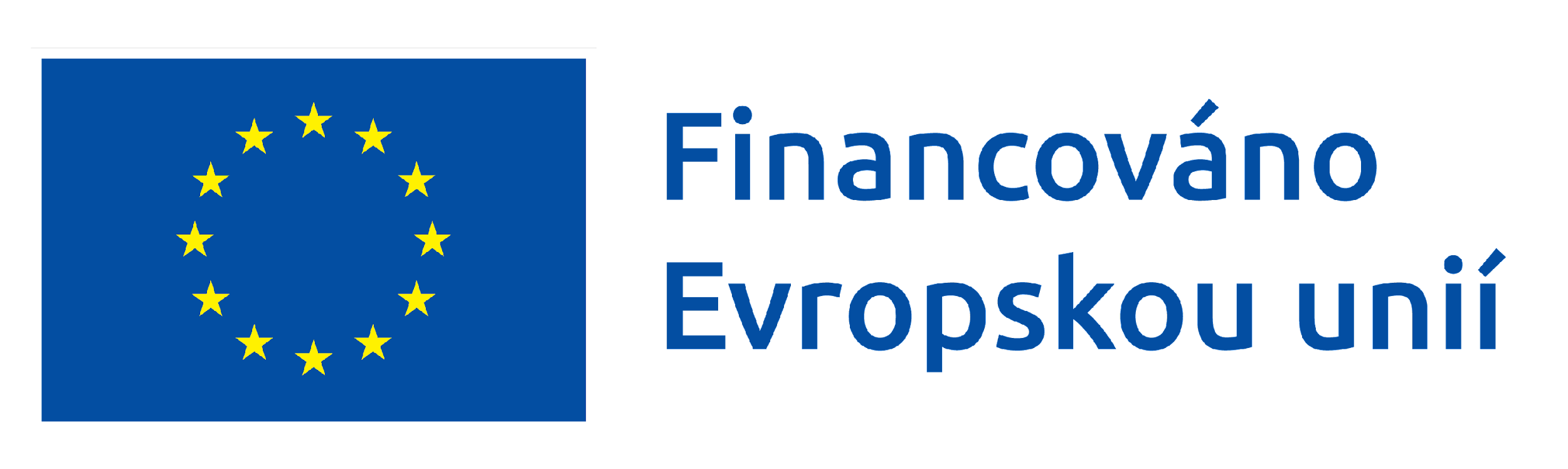 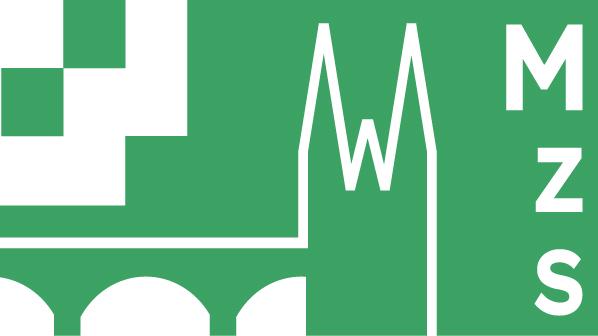 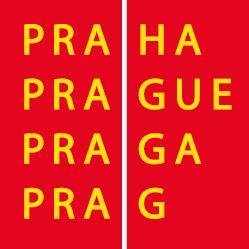 Krizová intervence
jednorázový nebo krátkodobý intenzivní zásah zvenčí
cílem je stabilizace a podpora v řešení krize
Směrování k dalším zdrojům pomoci
Úzké zaměření na ty aspekty klientovy minulosti nebo budoucnosti, které přímo souvisejí s krizí. 
Zpřehlednění a strukturování situace
Empatie, emoce,  porozumění prožívání
Prevence dekompenzace a ohrožujícího chování
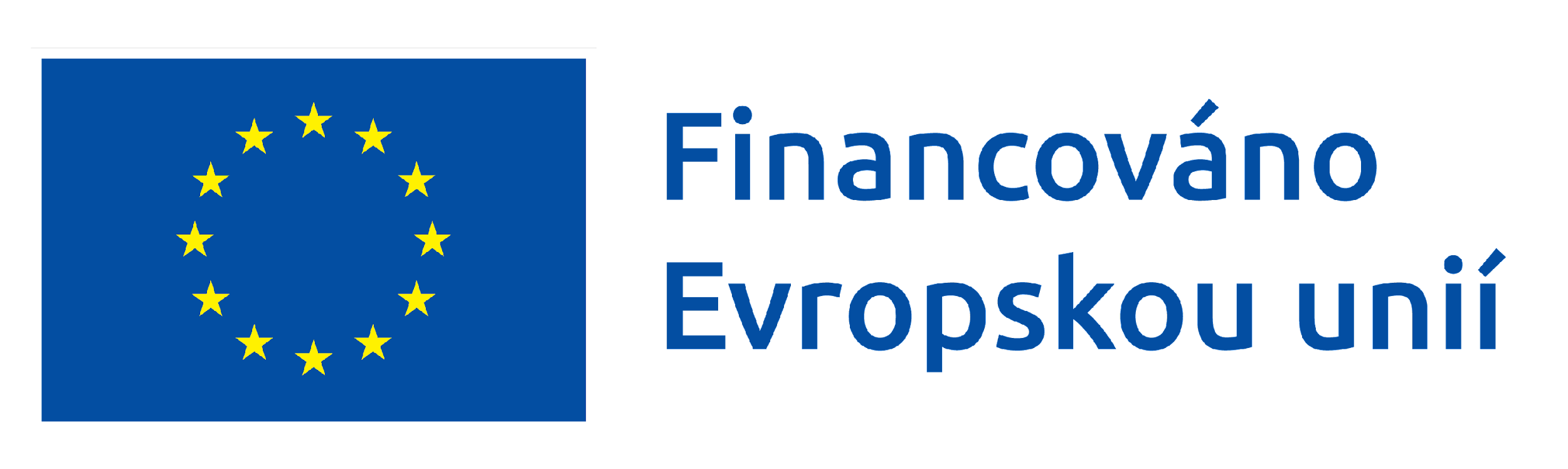 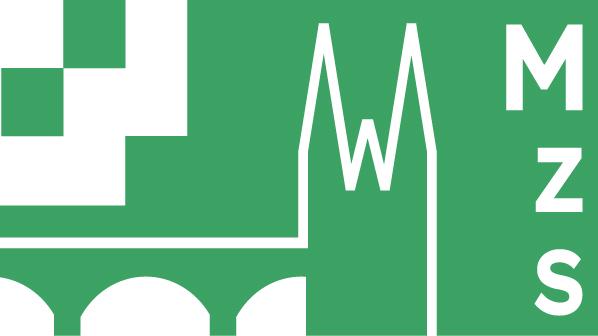 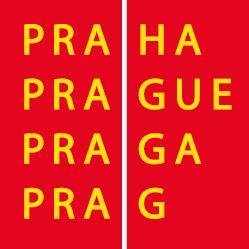 Krizová intervence
Krizová intervence je komplexní pomoc, která může zahrnovat řadu složek:
praktická intervence (včetně policie, záchranky)
psychologická intervence zaměřená na problém, který krizi vyvolal
sociální intervence - ubytování, strava, pomoc při uplatňování práv a řešení osobních věcí.
pomoc při prosazování oprávněných nároků. 
Eklektická metoda neodkladné první pomoci osobám v mentální či emocionální krizi, postupy jsou čerpány z metod krátkodobých psychoterapií, z teorie krize a ze znalosti mechanismu působení stresu.
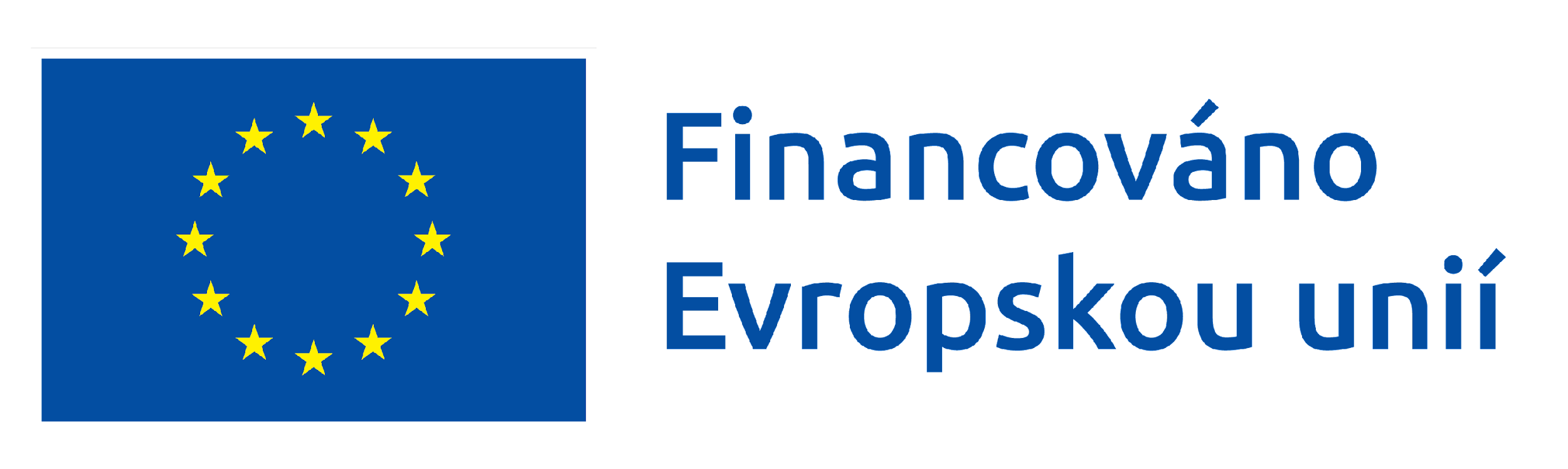 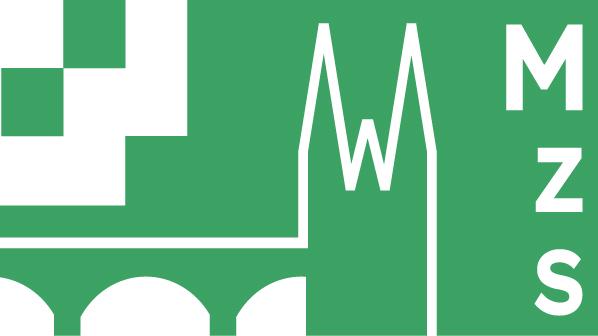 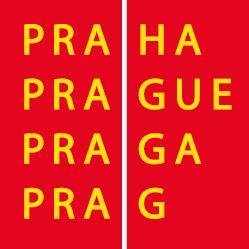 Fáze a formy krizové intervence
Fáze krizové intervence:
navázání kontaktu
zajištění bezpečí
proces získávání informací, mapování situace, prozkoumání možností, 
využití intervenčních technik, plánování, jak krizi řešit.
závěrečná fáze - klient stabilizován, schopný rozhodování, informovaný
Úspěšná intervence zahrnuje získání základních informací o pacientovi, navázání pozitivního vztahu, diskusi o událostech a poskytnutí emocionální podpory.
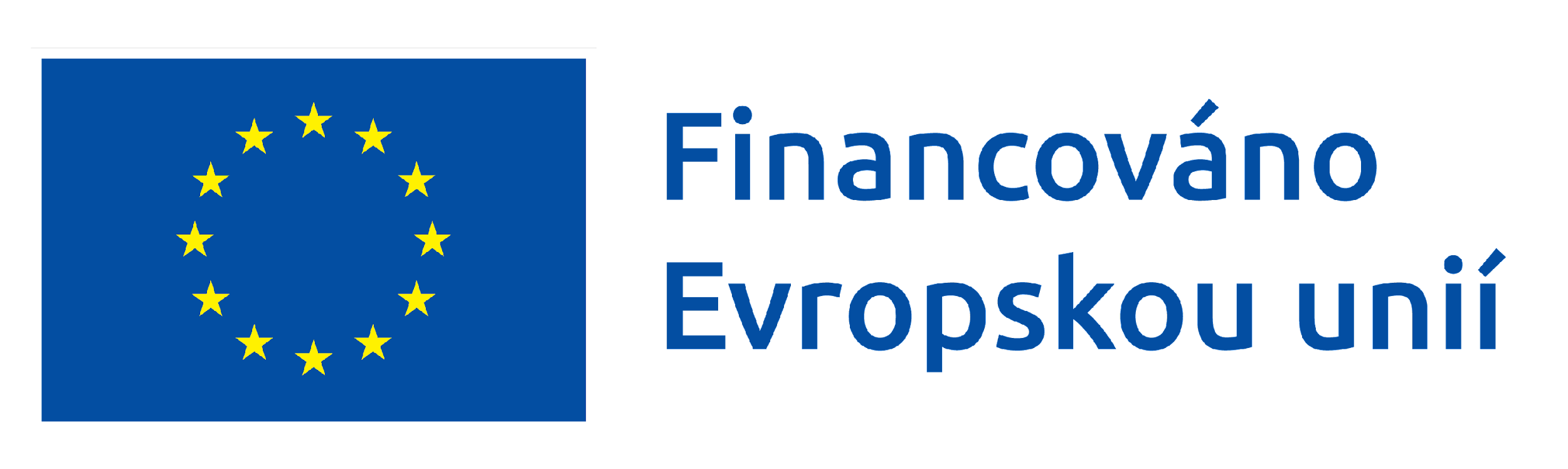 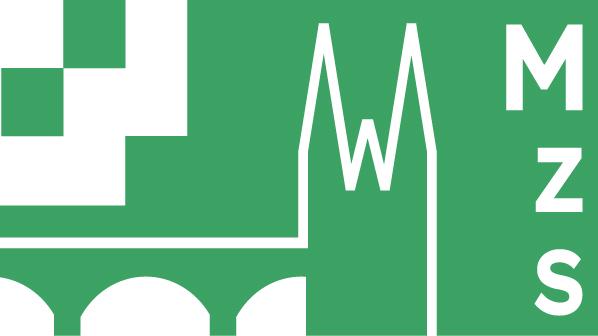 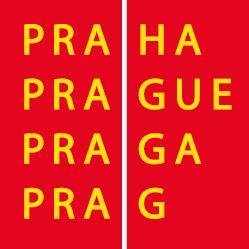 Fáze a formy krizové intervence
Formy krizové intervence: 
tváří v tvář v ambulanci nebo v terénu, 
telefonicky, 
písemně - e-mail, chatová komunikace
Krizová intervence je technika krátkodobého řízení, jejímž cílem je snížit potenciální trvalé poškození jedince postiženého krizí.
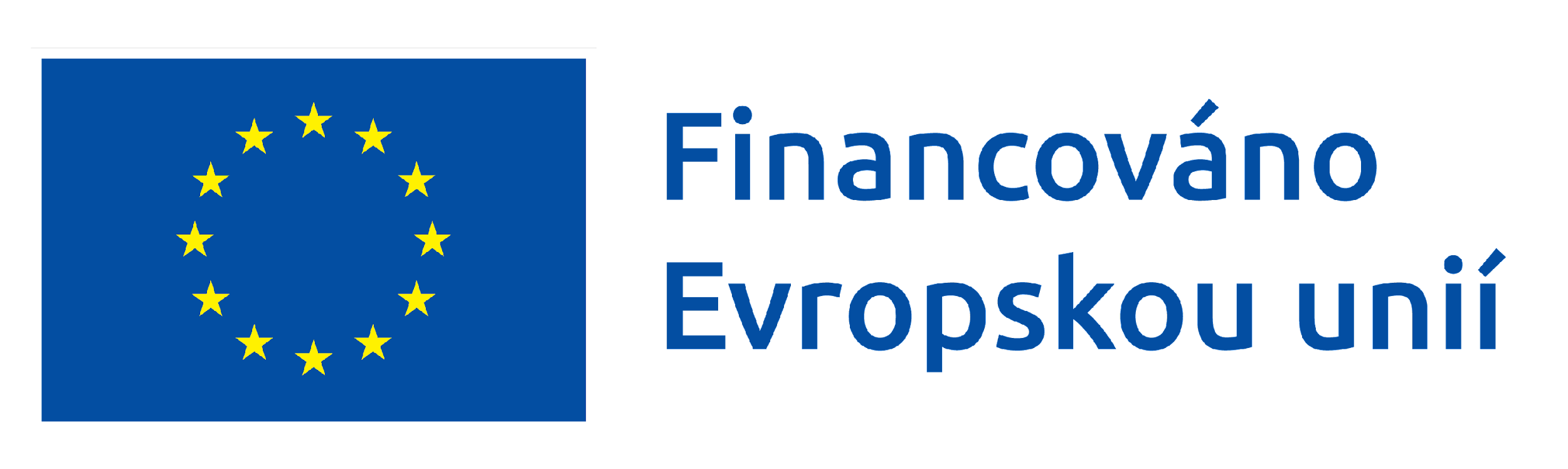 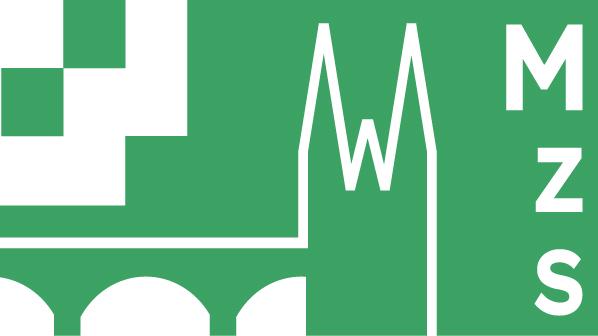 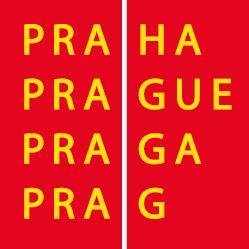 Zásady krizové intervence
Základní principy : 
zasáhnout bezprostředně po události a stabilizovat oběť nebo komunitu
 usnadnit pochopení toho, co se stalo 
zaměřit se na řešení problémů v rámci možností osoby v krizi 
podpořit soběstačnost s cílem obnovit  sociální fungování.
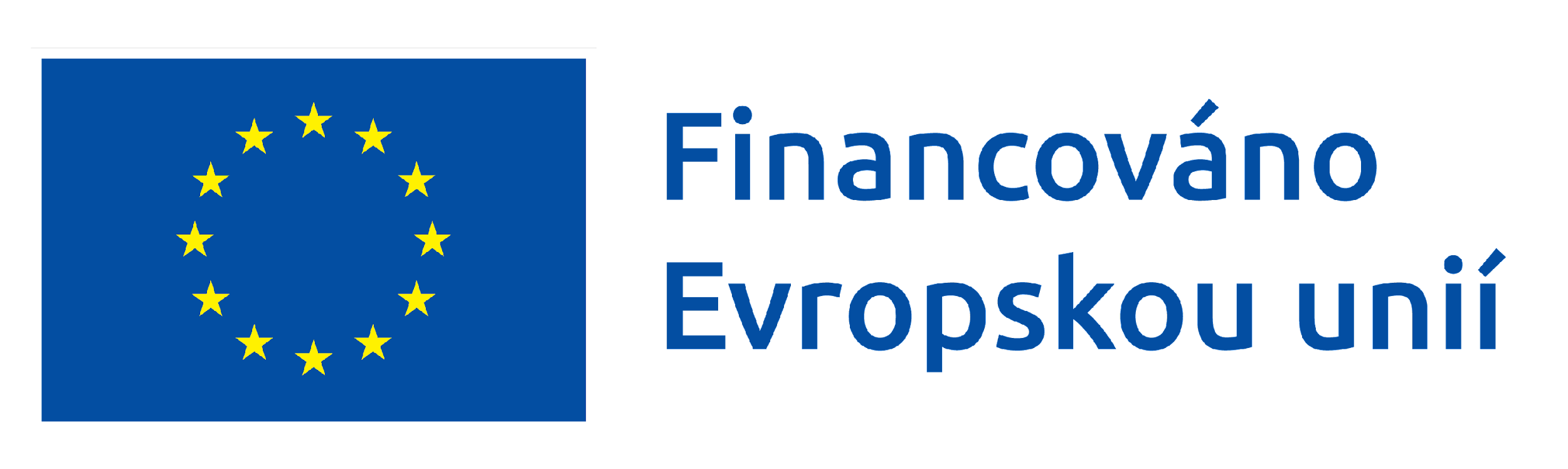 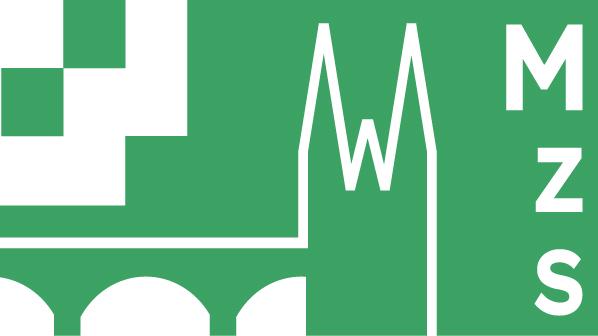 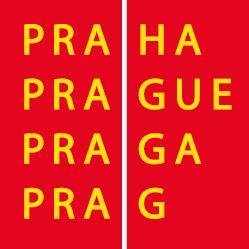 Děkuji za pozornost
Prostor pro dotazy ☺
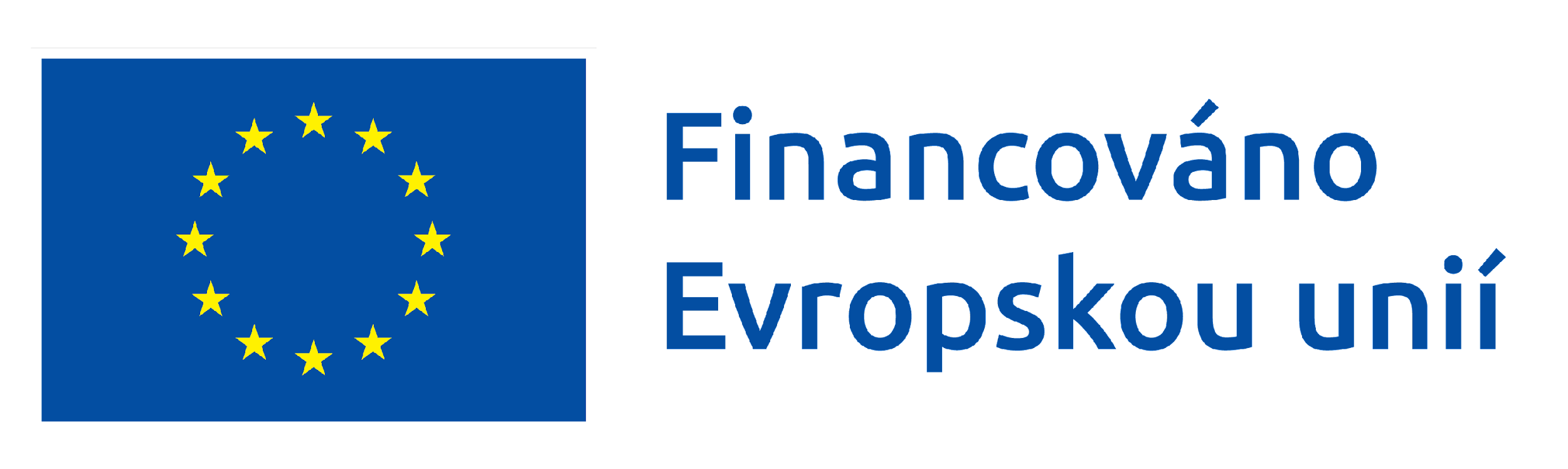 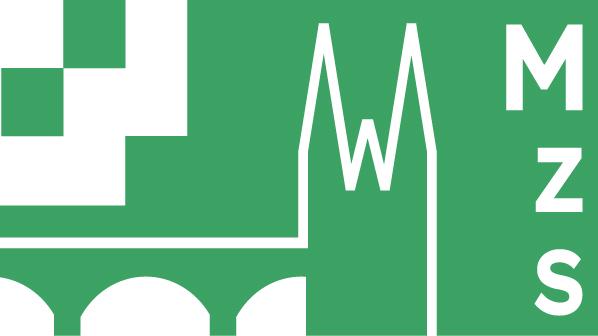 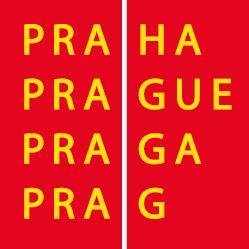